Day :              Date :
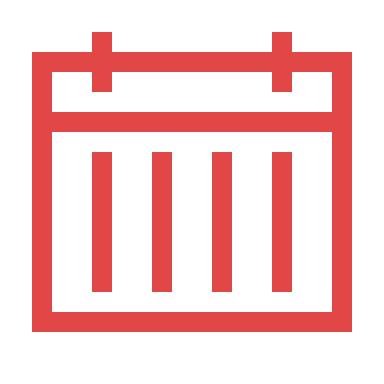 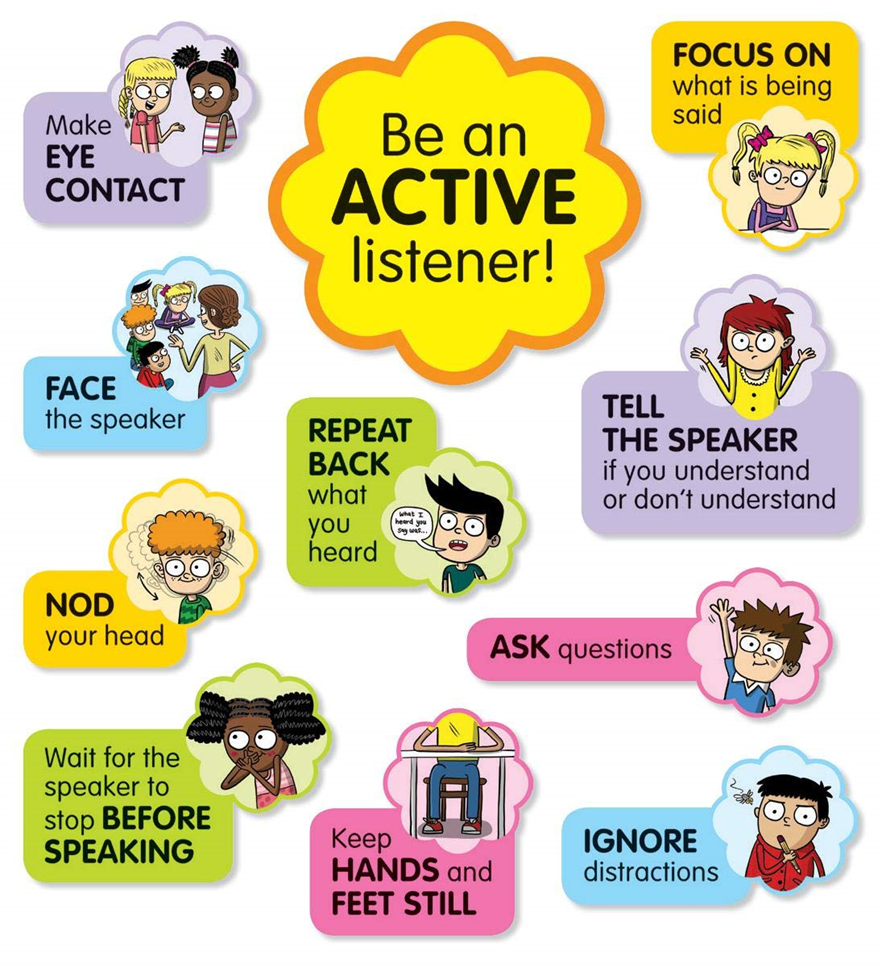 Read it you have 1 Min
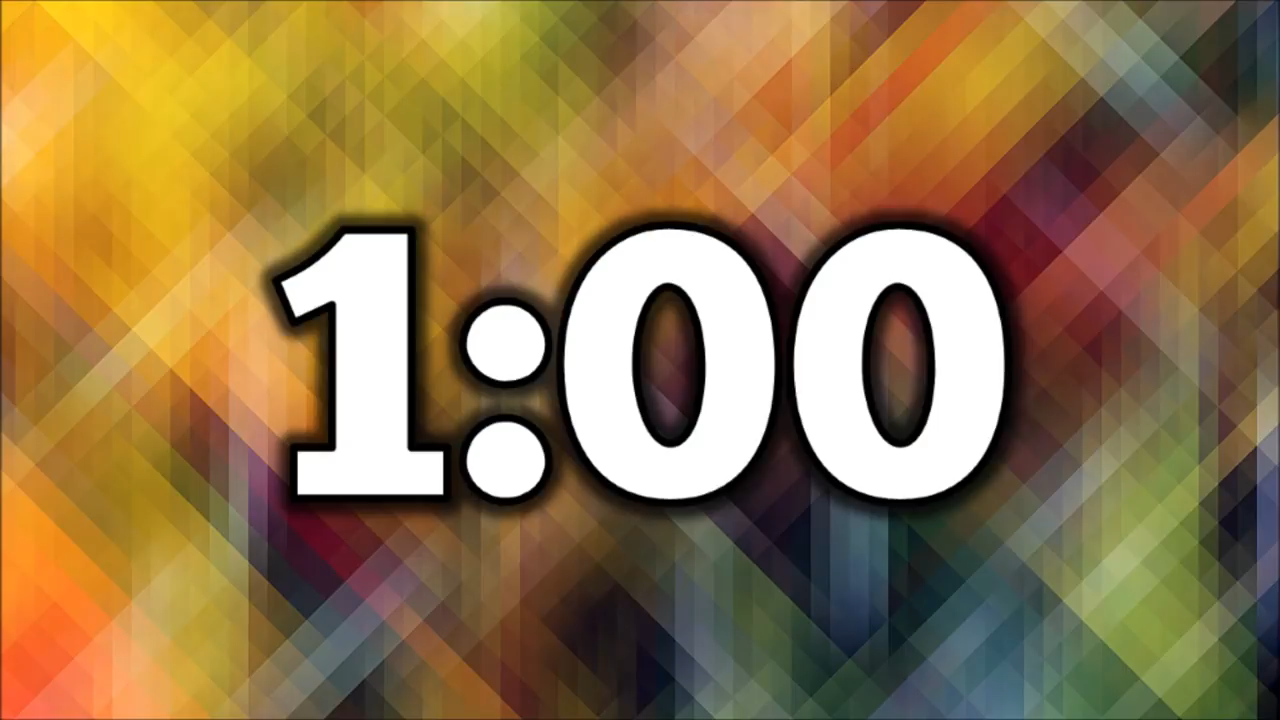 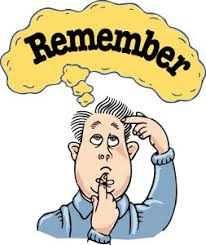 What have we learnt last class?
USE YOUR WHITE BORD ,PLEASE
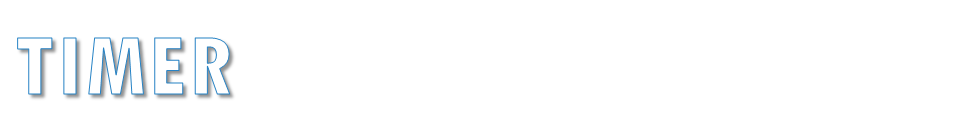 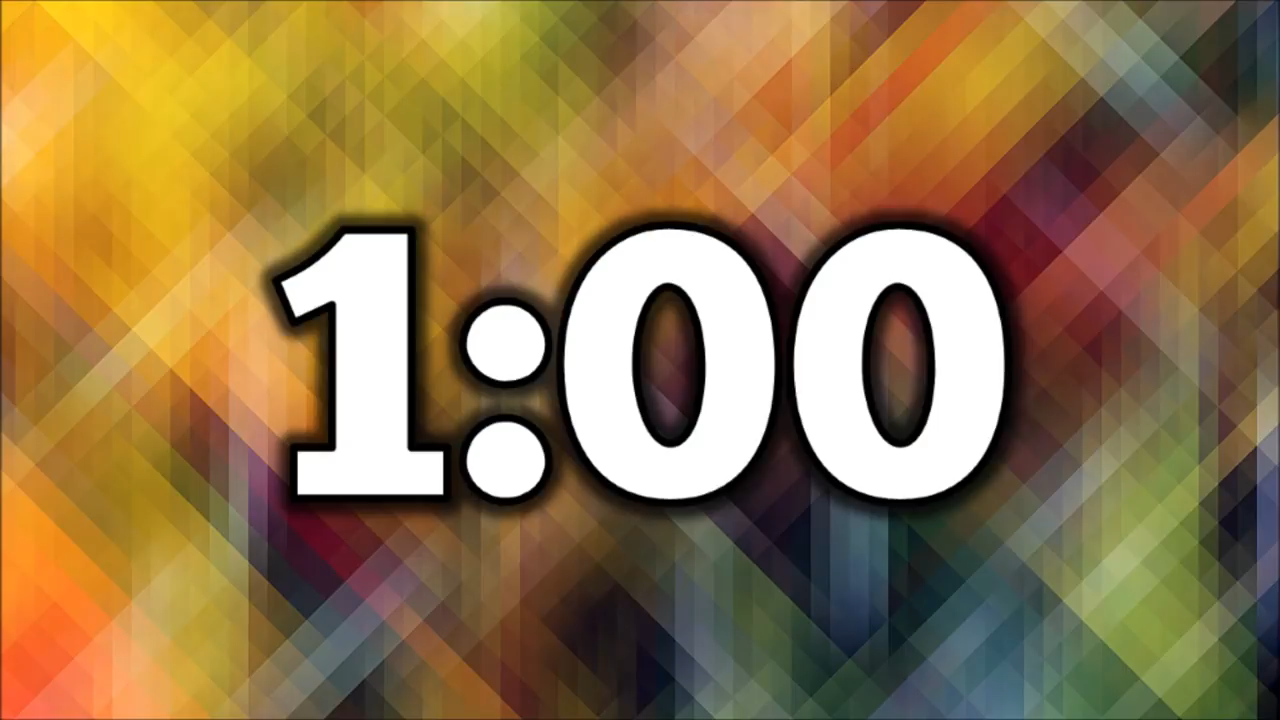 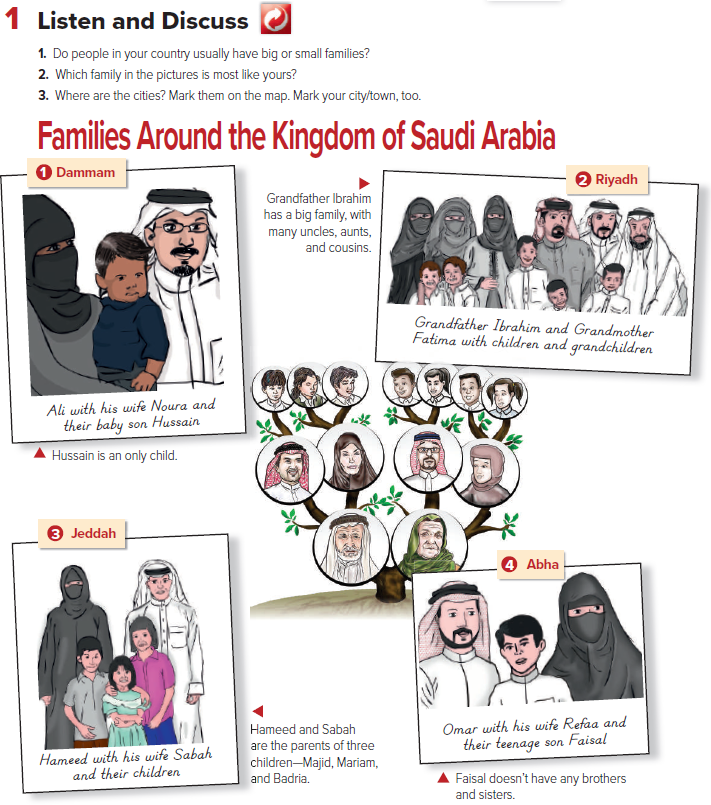 Underline sentences with 
has or have
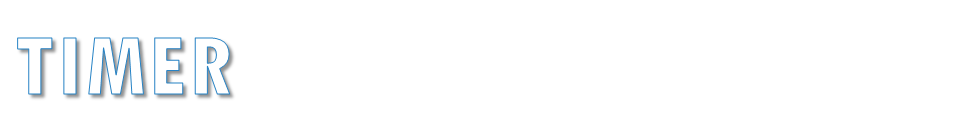 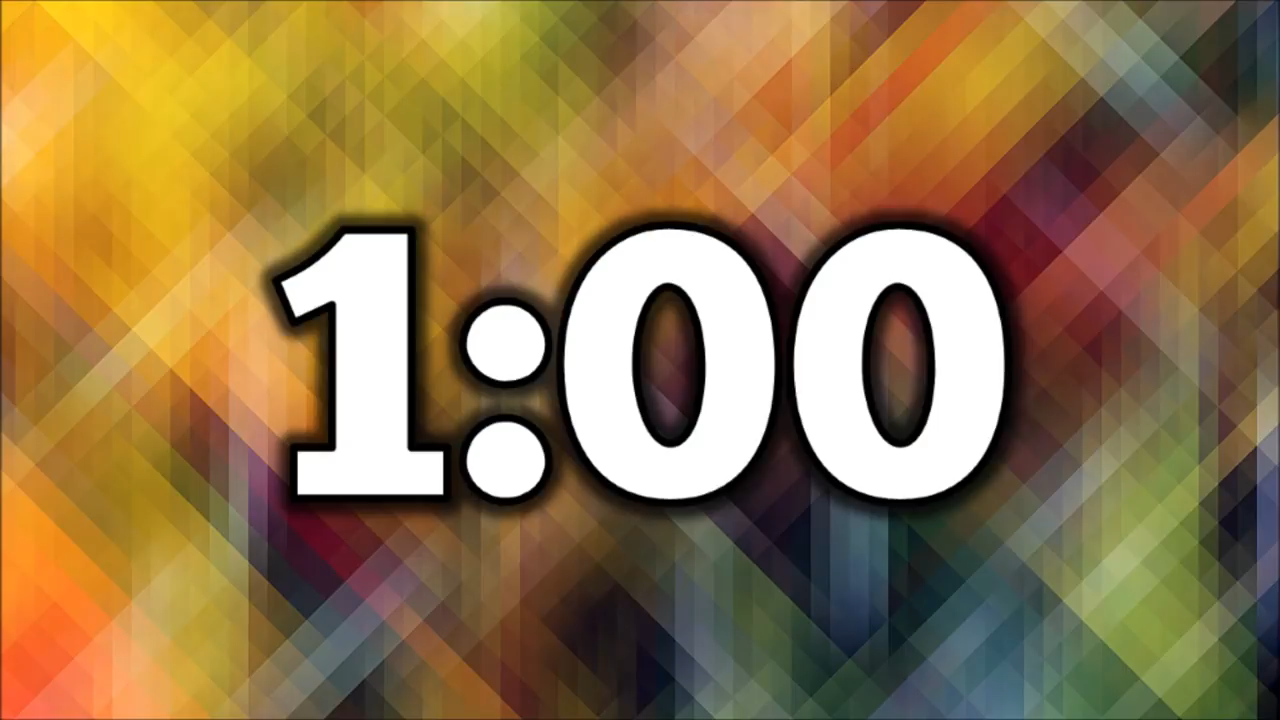 Guess what is our class talking about ?
Unit 5Families, Families
Grammar
Lesson objectives
Apply
Recall
01
Identify
02
03
Recall what have we learnt last class
Identify the grammar rule
Apply the grammar rule
04
Analyze
Evaluate
05
06
Create
Evaluate each other’s sentences
Create sentences
Test the grammar rule against other examples
01
GRAMMAR RULE
Open your book page 36
Page  42
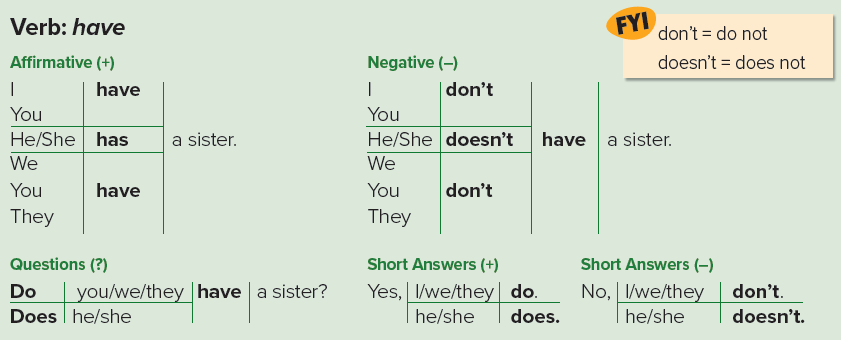 For negative forms, use don’t and doesn’t + have (not has). 
As in negative forms, questions always use have, not has, after the auxiliary (do/does).
Page  42
They have a sister.
 The question form: Do they have a sister? The subject goes between Do or Does and the main verb (have).
Page  42
It isn’t necessary to use the verb have in the short answer, just do or does. Say: No, I don’t. or Yes, I do.
TABLET APP
As a Group 
Create sentences using the affirmative and negative forms of the verb have

Form a question using the verb have and the auxiliary do/does
Evaluate each other questions.
You can replace the image on the screen with your own work. Just right-click on it and select “Replace image”
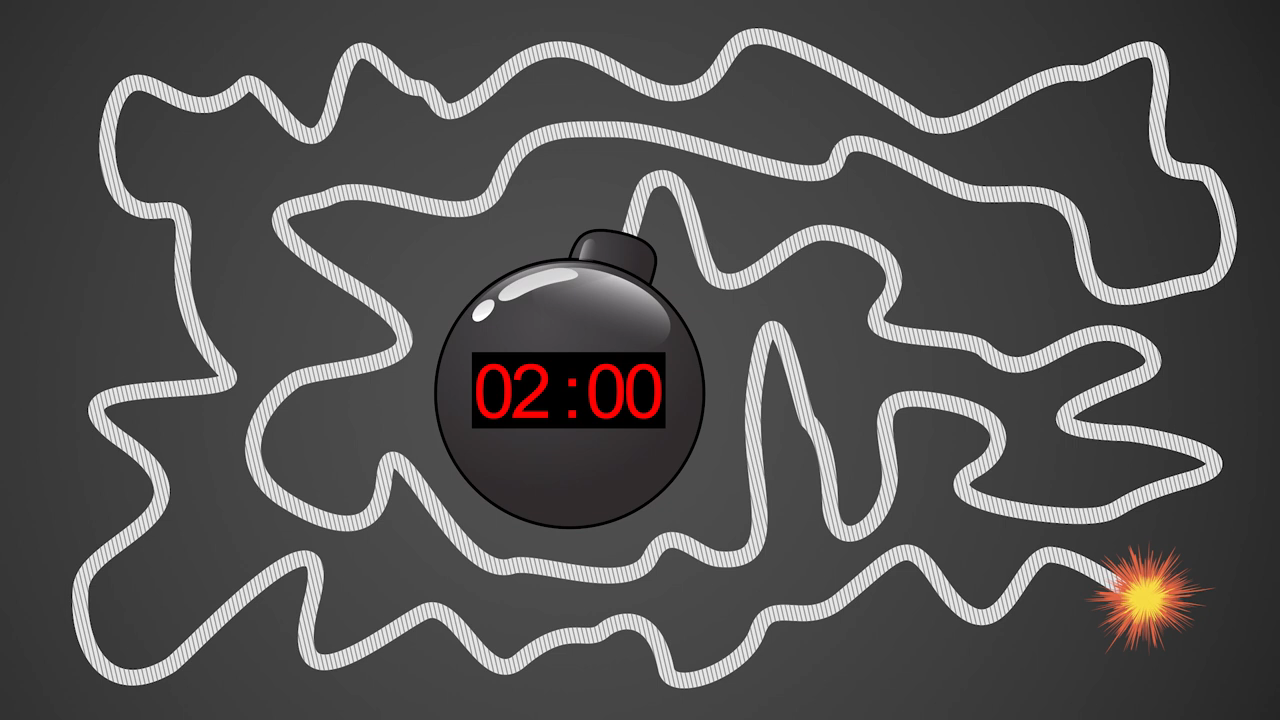 Page  42
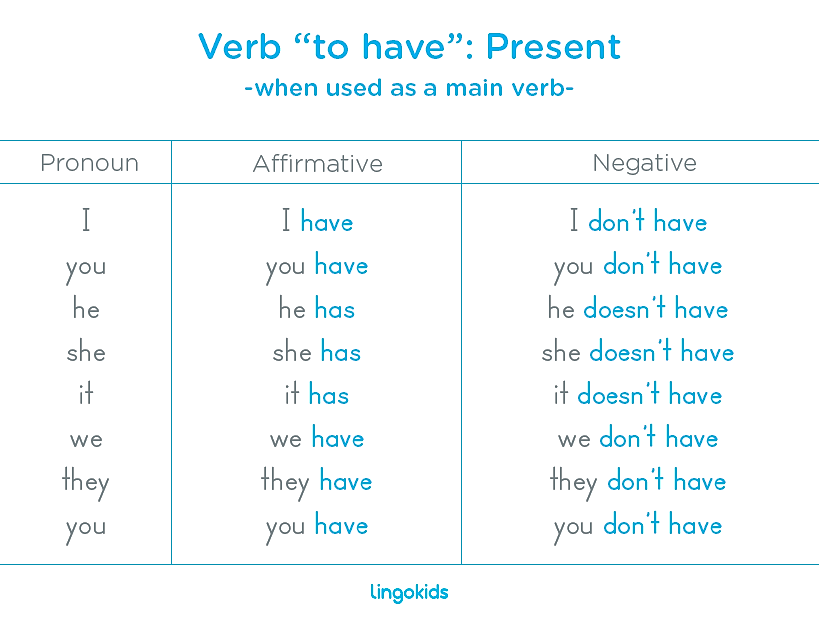 Page  42
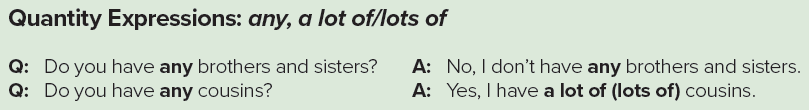 We use any in questions and negative 
statements. 
A lot of or lots of means a large number of something.
Page  42
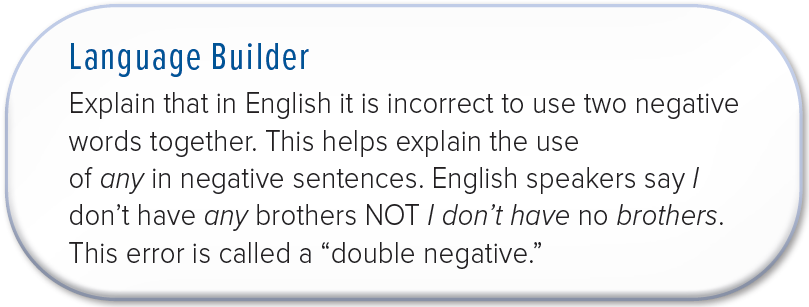 TABLET APP
As a Group 

Create two sentences using quantity expressions: any, a lot of/lots of
Evaluate each other sentences.
You can replace the image on the screen with your own work. Just right-click on it and select “Replace image”
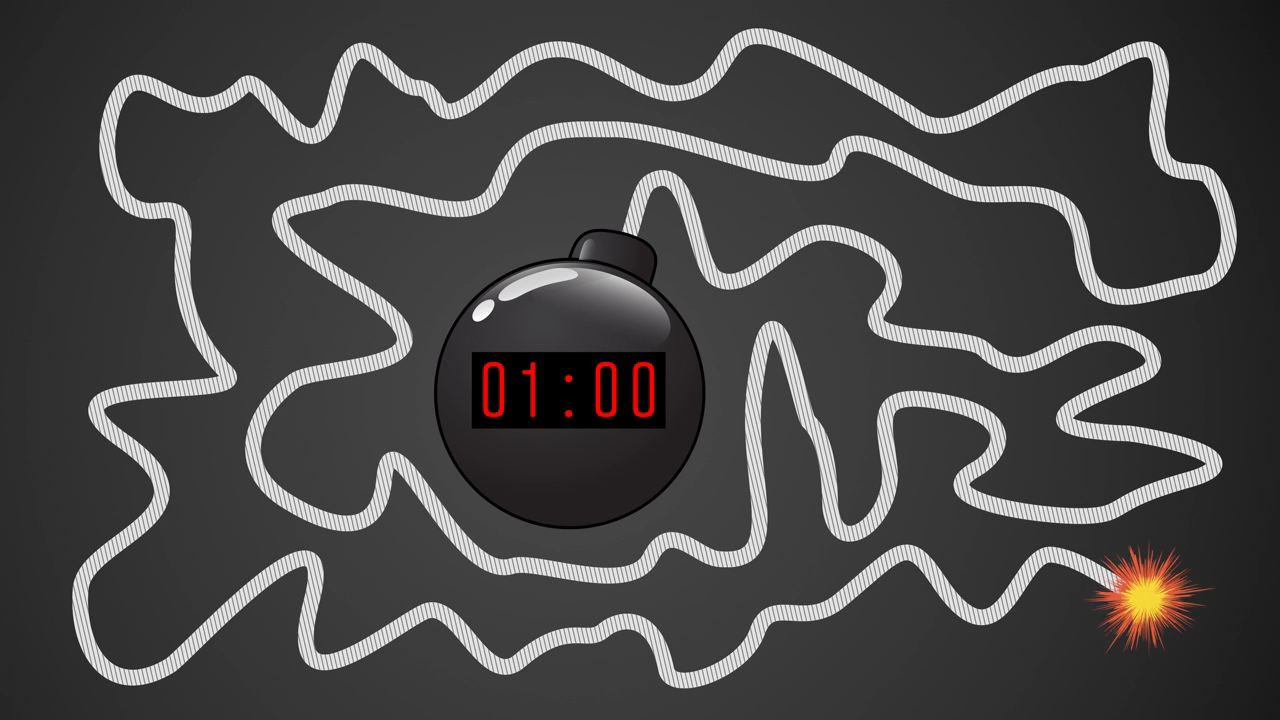 Page  42
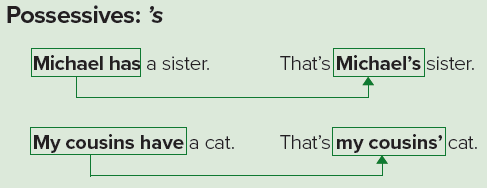 Page  42
The ’s in the possessive form is not a 
Contraction (a shot form of a word). 

Tom's a student = Tom is a student.
Tom's book is on the desk. 

The first sentence, Tom’s is a contraction for Tom is. In the second sentence, Tom’s is a possessive form.

The singular possessive is ’s. For plural 
words like cousins, the apostrophe comes after the -s.
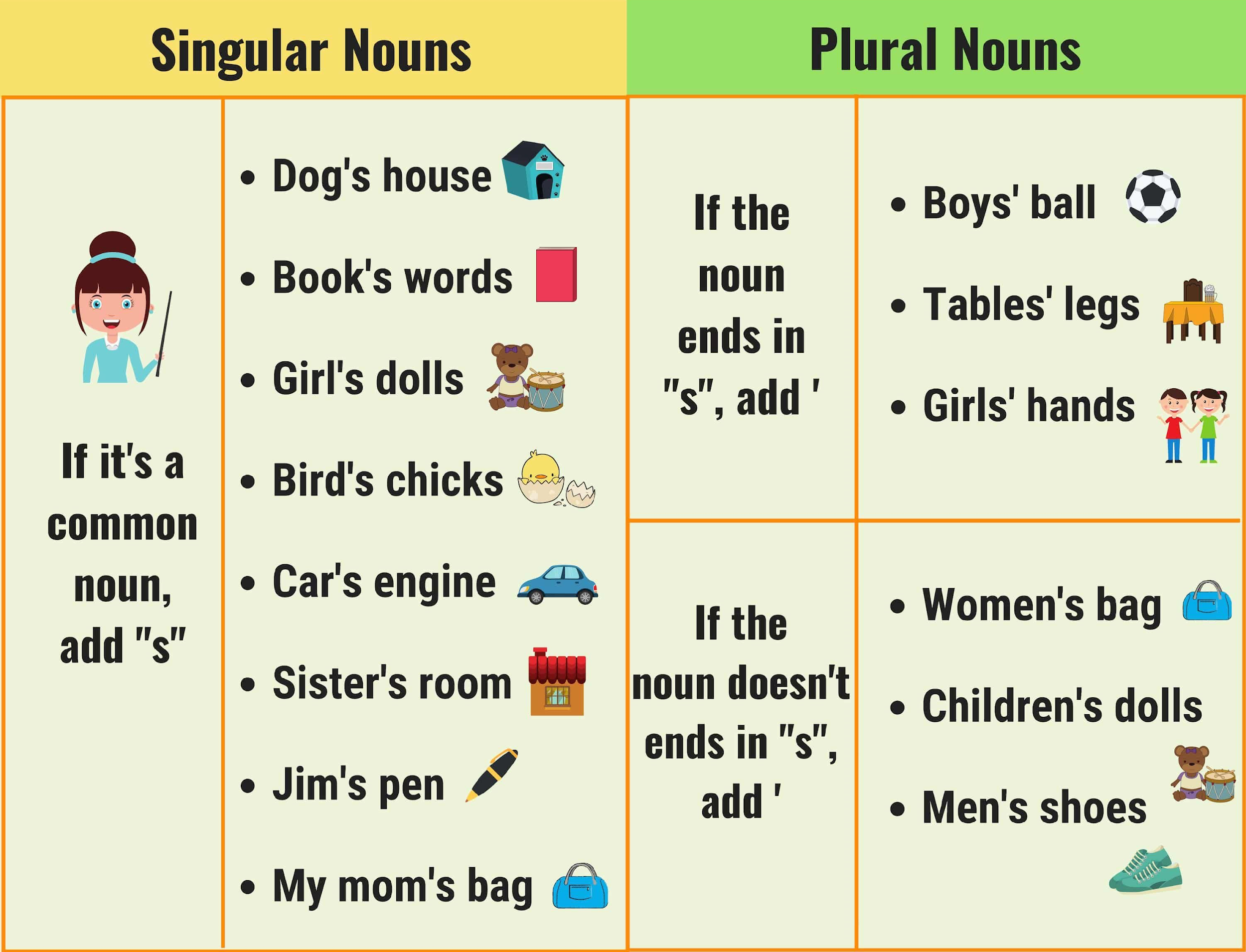 Page  42
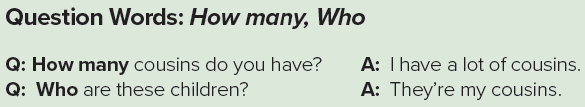 We use How many to ask about the number of people or things. 
We use who to ask which person or people pr tp ask what someone’s name is. Who’s she?
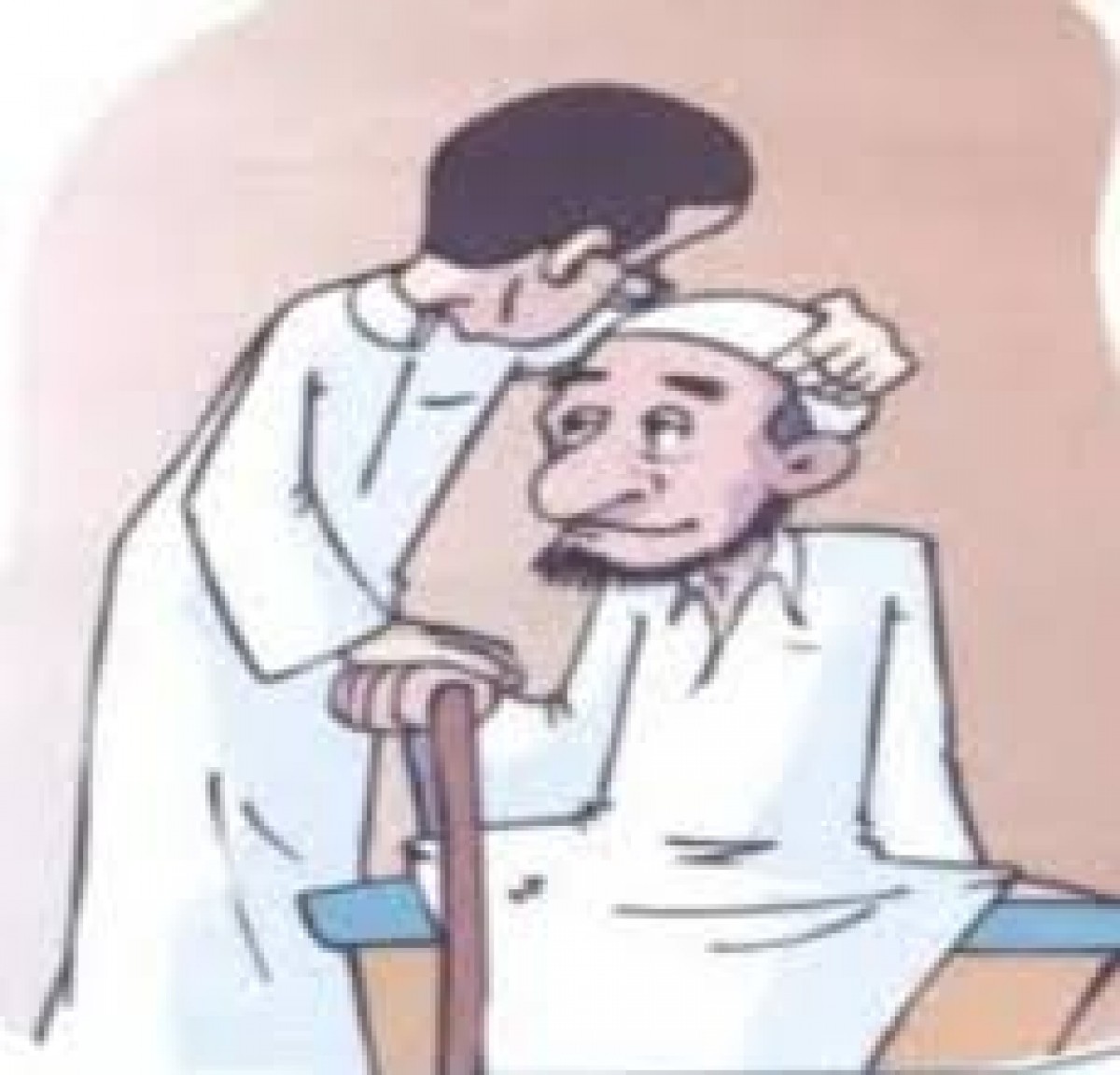 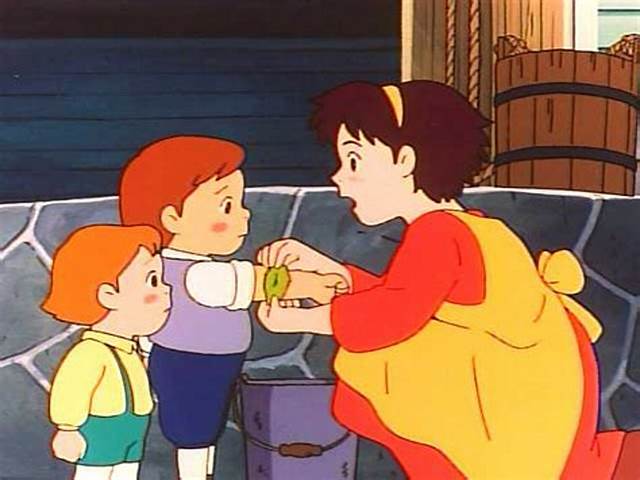 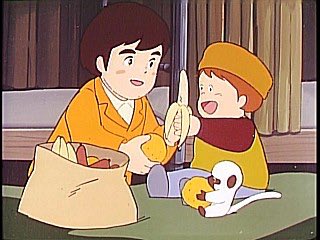 How do you respect your brother and sister ?

What Islam says about brother , sister or any one bigger than you ?
قال الرسول  صل الله عليه وسلم (( من ليس منا من لم يرحم صغيرنا و يوقر كبيرنا ))
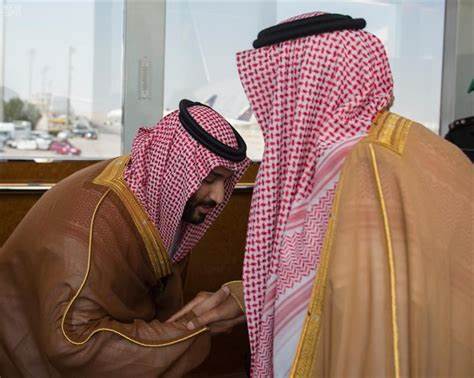 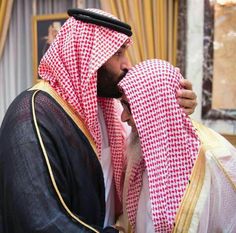 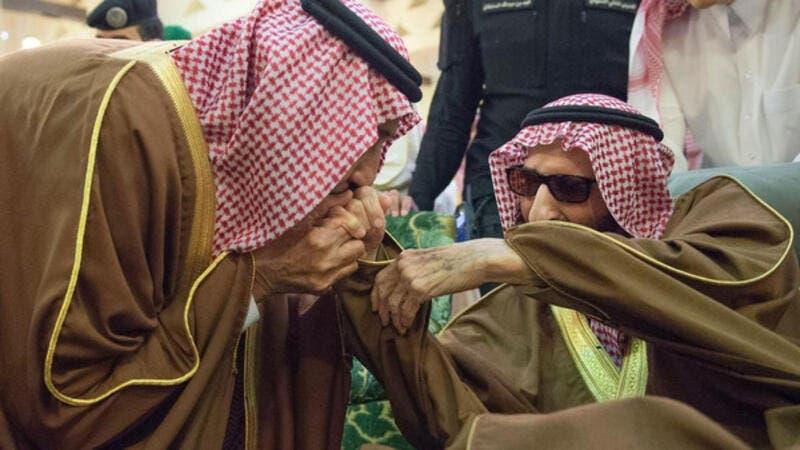 What do you think about these pictures ?
Do you Know them ? 
What are they doing ?
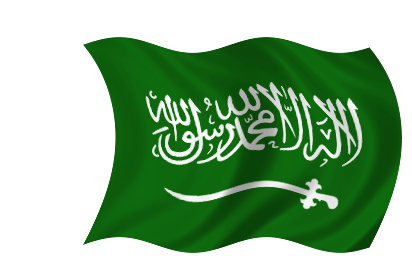 Answering comprehention questions
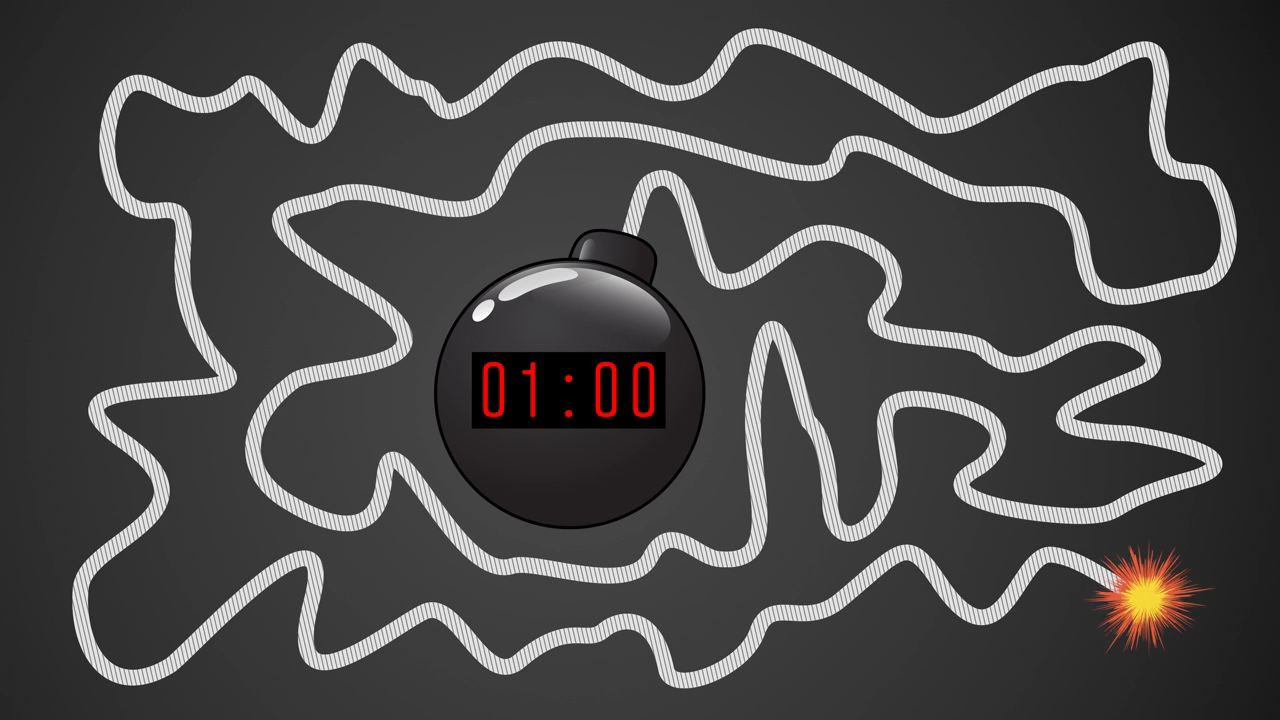 Page 42
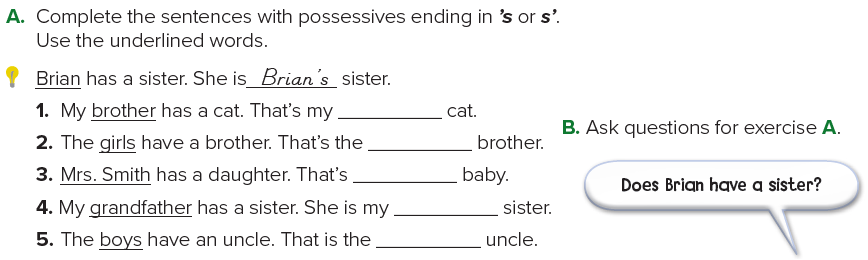 brother’s
girls’
Mrs. Smith’s
grandfather’s
boys’
Page 42
Brian has a sister. 
The question: Does Brian have a sister? 

1. Does your brother have a cat? 
2. Do the girls have a brother? 
3. Does Mrs. Smith have a daughter? 
4. Does your grandfather have a sister? 
5. Do the boys have an uncle?
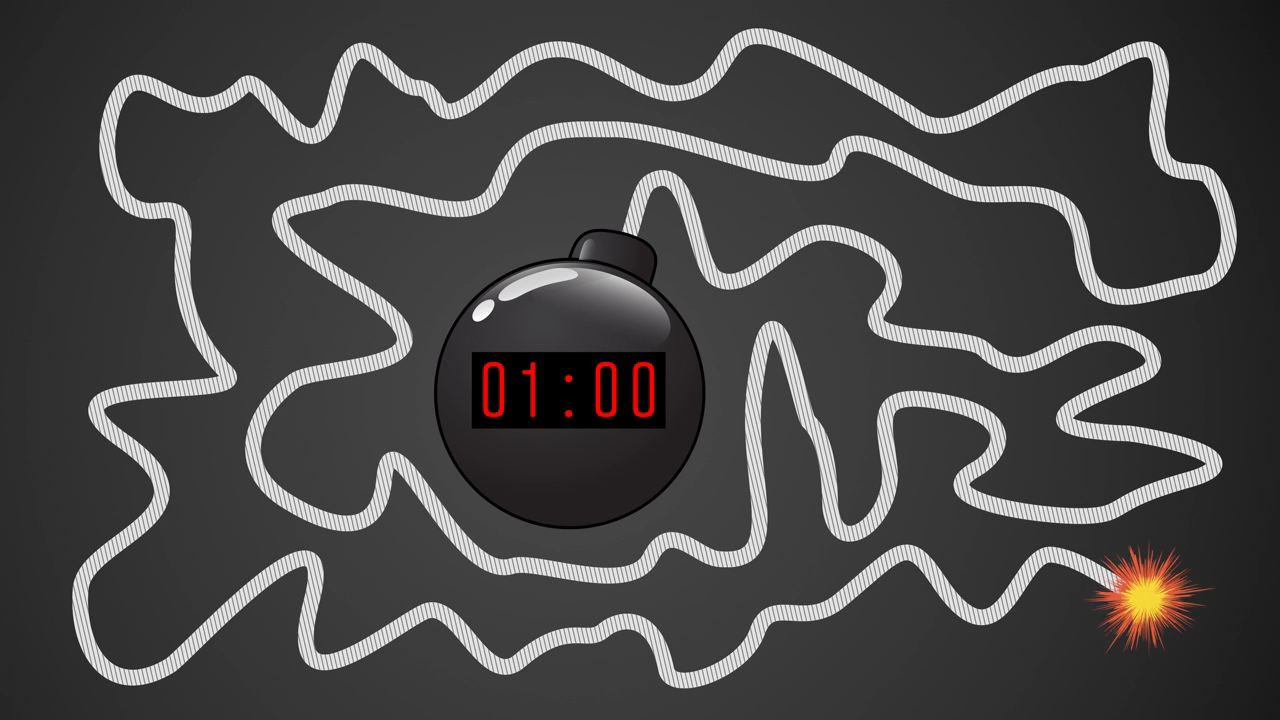 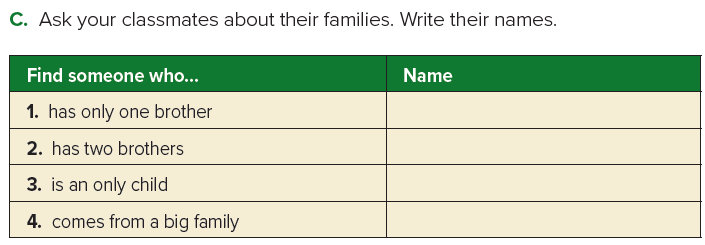 Do you have any brothers?
 How many brothers do you have?
Are you an only child?
 Do you come from a big family?
Page 42
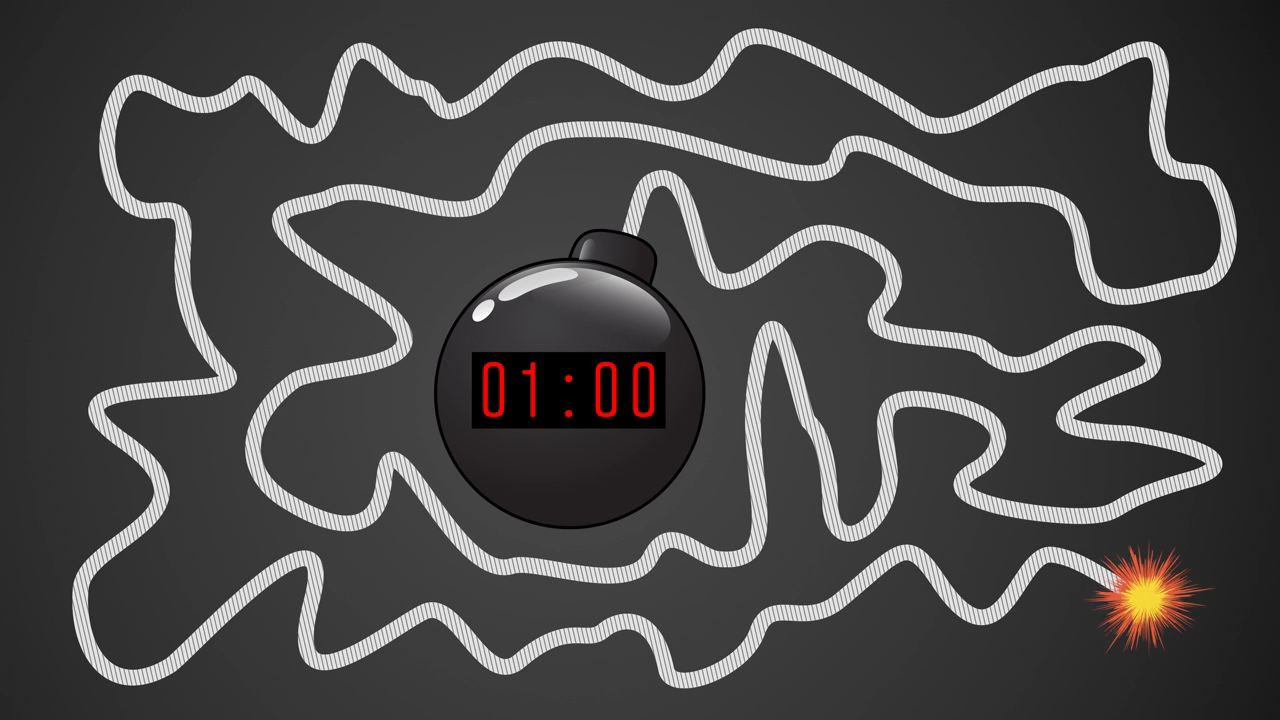 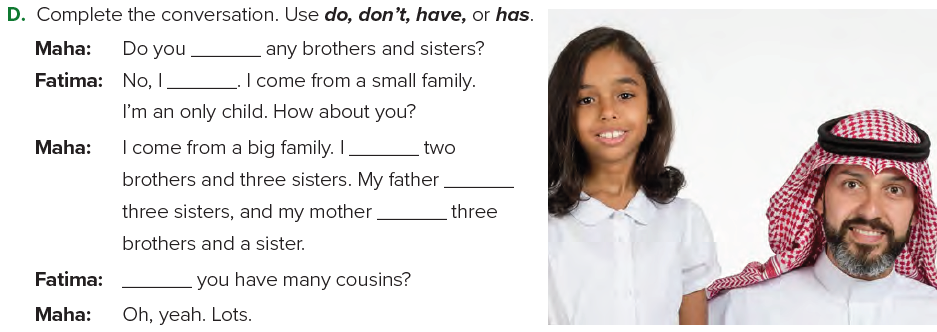 have
don’t
have
has
has
Do
Homework
Page 203-204
https://wordwall.net/resource/26553436Ahttps://wordwall.net/resource/36382010Bhttps://wordwall.net/resource/36382006C